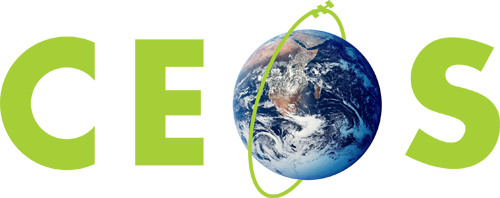 Committee on Earth Observation Satellites
Engagement with GEO
Kerry Ann Sawyer, NOAA, CEOS SIT Chair Team
CEOS 2018 SIT Technical Workshop
Session 7, Agenda Item 7.2
EUMETSAT, Darmstadt, Germany
13 – 14 September 2018
GEO
GEO Work Programme – CEOS Reporting
GEO-XV Plenary – CEOS Preparations
Other interesting GEO tidbits
2
GEO Work Programme 
CEOS Lead
Foundational Tasks
GEOSS Satellite Earth Observation Resources** - Lead & Contributor (NOAA and ESA/CNES)

Capacity Building Coordination – Lead & Contributor (NASA, USGS)

Community Activity
Earth Observations for Disaster Risk Management – Lead & Contributor (ASI)


Not submitted!  Reports due to GEOSEC by Friday
3
GEOSS Satellite Earth Observation Resources
This cross-cutting task aims to ensure the long-term availability of the sustained, coordinated, comprehensive satellite Earth observation data that is a critical component of GEOSS and a key enabler of current and future GEO Community Activities, Initiatives, and Flagships.
Specify, develop, launch, operate and coordinate space missions to provide new observations, sustain critical time-series, and fill or minimize spatial or temporal gaps in the satellite observations required to support sustained production of fundamental variable sets as defined through the GEO requirements and analysis processes.
Promote the development and implementation of technologies and the uptake of best practices to enhance space data access in support of the evolution of the GEOSS, particularly focusing on enhanced access to space data via the GCI.
Support broader GEO efforts to promote EO by providing evidence of the unique, and complementary, value of satellite data to successful delivery of major regional and global initiatives.
Coordinate increased interoperability among space data infrastructures and develop integrated global and regional space datasets that support validated and prioritized requirements identified through GEO processes
Identify and coordinate the necessary actions for the protection of the radiofrequency bands necessary to ensure proper operation of EO instruments.
4
GEO-XV Plenary
29 Oct to 1 Nov, Kyoto, Japan
CEOS Delegation
Pham Anh Tuan – Head of Delegation
Kerry Sawyer
Steven Hosford
Brian Killough
CEOS Booth
Brian Killough
CEOS Side Events
30 Oct (Tues) Applying the Open Data Cube Technology to the Sustainable Development Goals– Jono Ross
30 Oct (Tues) – Earth Observations for Disaster Risk Reduction; WGDisasters
5
GEO Interesting Tidbits
GEO Expert Advisory Group – 
25 persons from academia, space agencies, other GEO Members and Participating Organizations
Will meet in conjunction with GEO Programme Board meetings
Finite lifetime – til 2019 Plenary
Advises GEO Secretariat Director

GEO Secretariat Staffing
Reorganizing responsibilities which will/may have direct effect on CEOS

GEO Work Programme 2020-2022
6
GEO 2020-2022 Work Programme
7